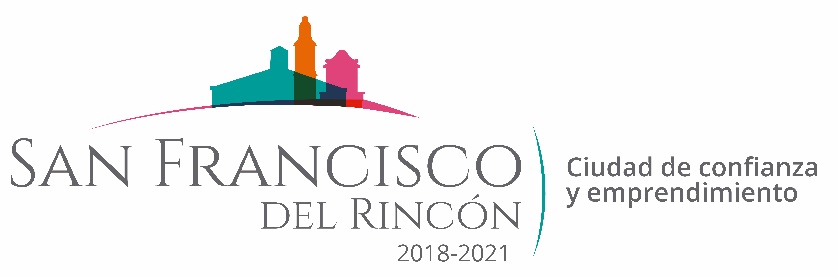 REPORTE MES DE MARZO 
MAQUINARIA
RENIVELACIONES  EN LA COMUNIDAD DE SAN ROQUE DE MONTES
FECHA TERMINO
CANTIDAD
UNIDAD
CONCEPTO
FECHA INICIO
M2
M2
M2
M2
M2
M2
M2
M2
M2
M2
M2
M2
17/03/2020
31/03/2020
13,000
2,325
1,210
1,860
2,840
1,548
544
940
2,450
3,720
3,985
1,810
CAMINO SIN NOMBRE  AL LIB. SUR 
CALLE CALIFORNIA 
CALLE NAYARIT
CALLE DOMINGO VELAZQUEZ
CALLE NUEVO LEON 
CALLE SONORA
CALLE TAMAULIPAS
CALLE PROL. SONORA
CALLE PROL. NUEVO LEON 
CALLE VERACRUZ
CALLE NUEVO LEON HACIA ARROYO SECO 
CALLE DURANGO
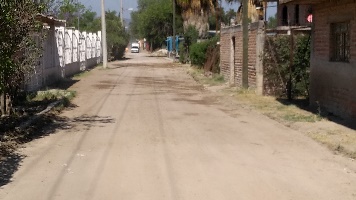 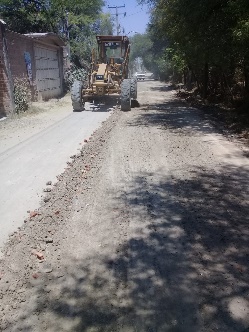 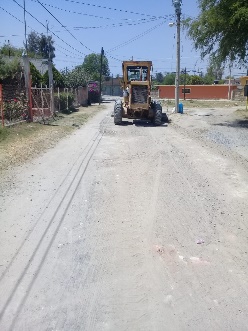 CALLE CALIFORNIA
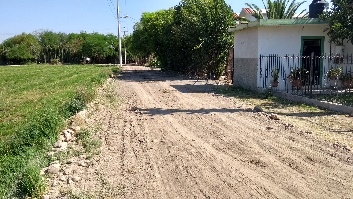 CALLE NUEVO LEON
 HACIA ARROYO SECO 
CALLE DURANGO
CALLE DURANGO
CALLE NAYARIT
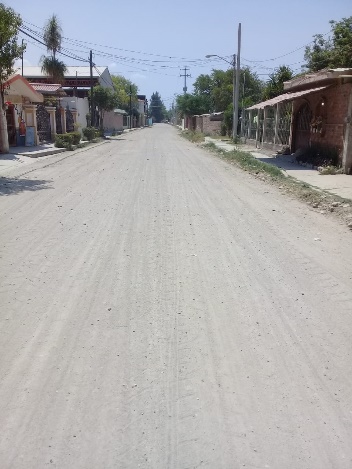 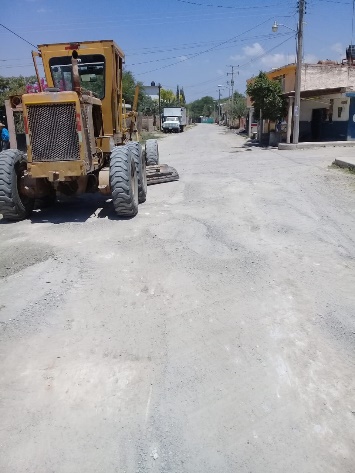 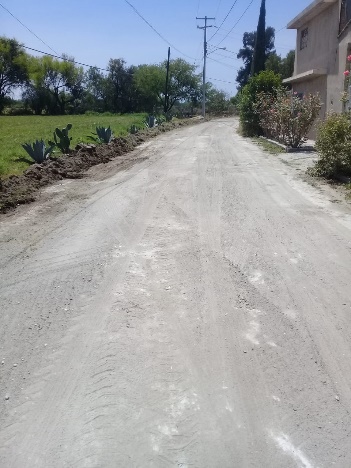 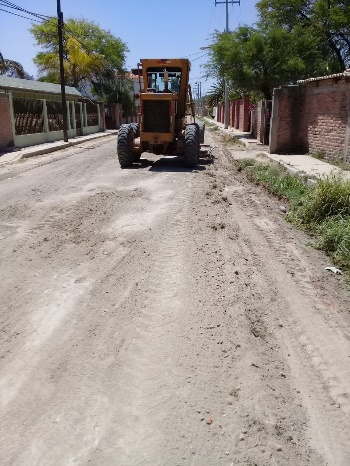 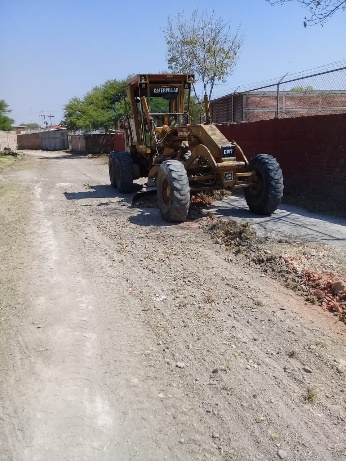 CALLE DOMINGO 
VELAZQUEZ
CALLE VERACRUZ
CALLE SONORA
CALLE PROL. 
NUEVO LEON
CALLE NUEVO LEON